Предлагаем Вашему вниманию полуприцеп
Wielton NS-3
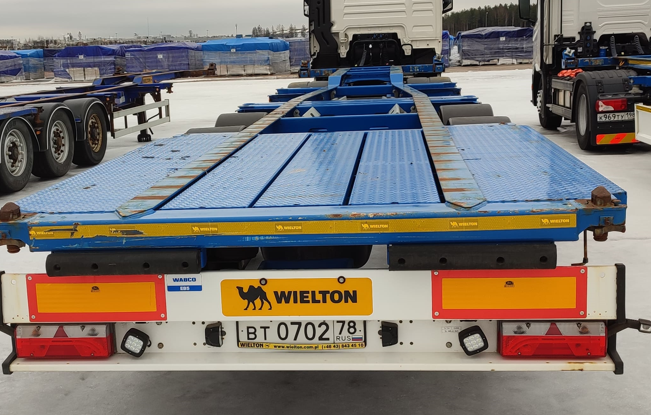 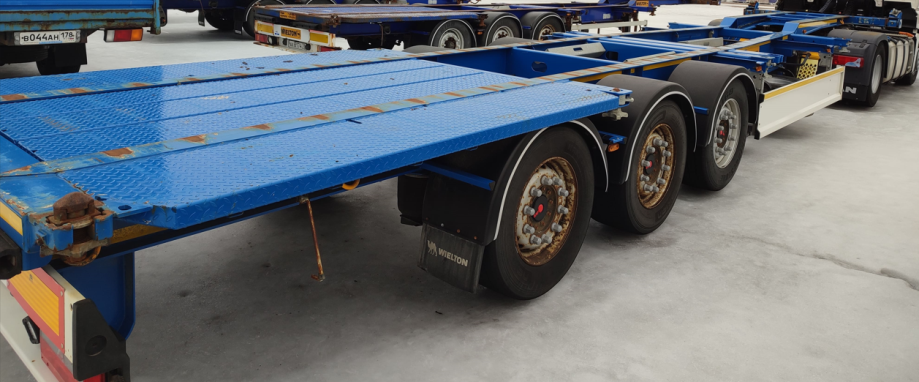 Серийный номер: sudns300000097921
Год производства машины 2020,  Польша.
Дата покупки 08.06.2021. ТО в полном объёме по регламенту производителя. Обслуживание ООО «Техцентры СОТРАНС»
Последнее обслуживание: 03.02.2022. 
1 собственник по ПТС. 
Состояние идеальное, близкое к состоянию новой машины.
ПТС в наличии. Машина готова к продаже.
Стоимость 3,722,917 Руб без НДС. (4 467 500,40 итоговая стоимость с НДС)
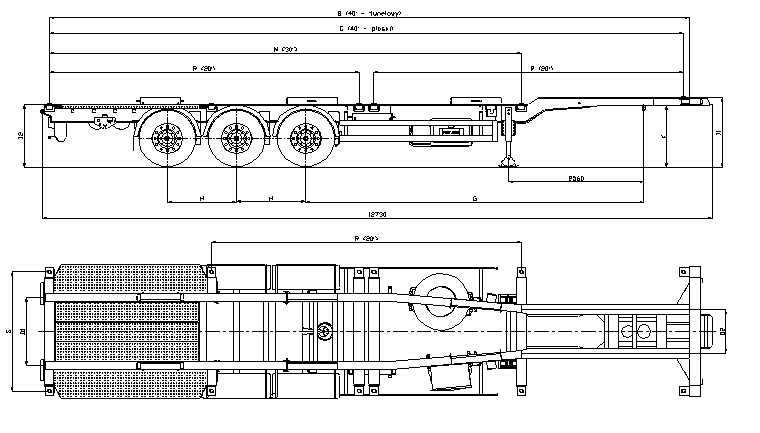 ТЕХНИЧЕСКИЕ ДАННЫЕ: